INTERACTIONS
WITH  JESUS
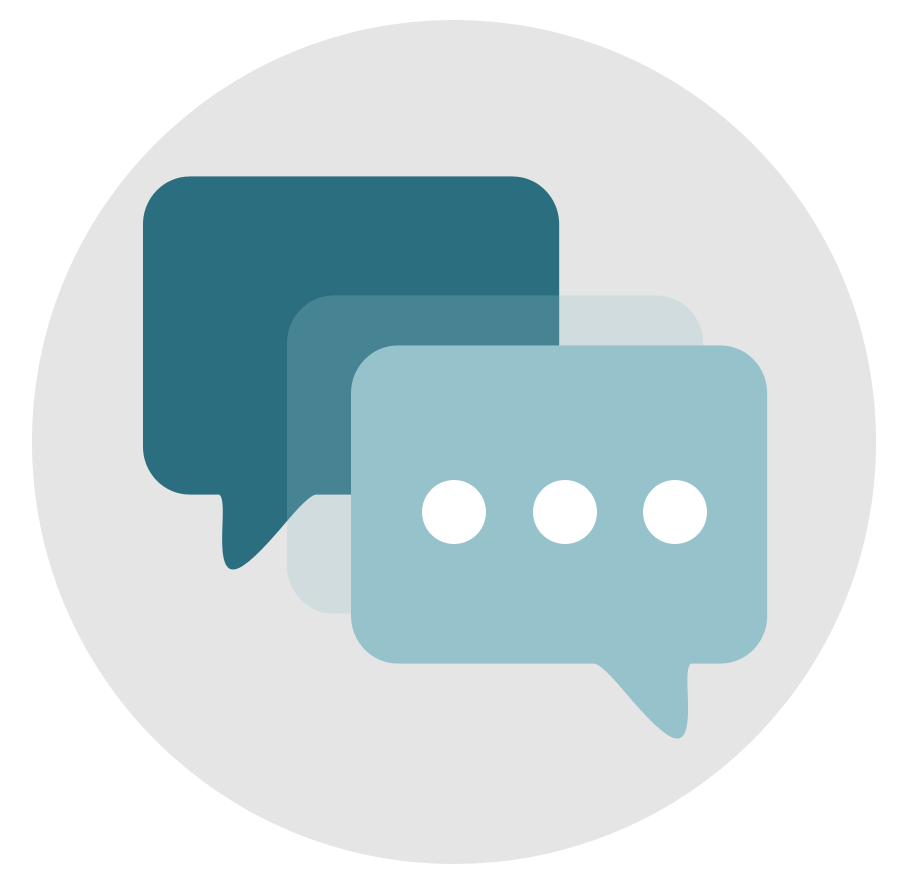 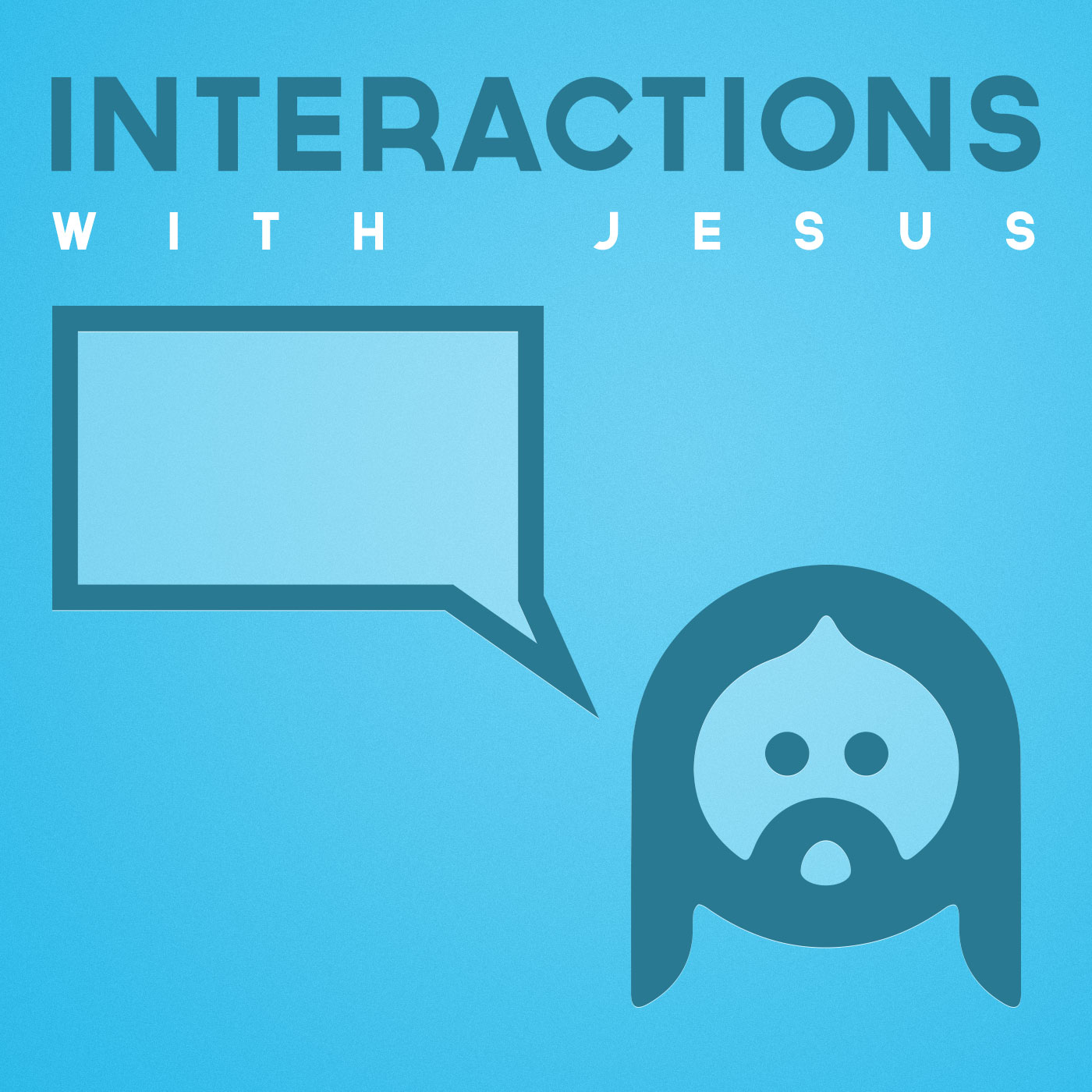 “Very truly I tell you Pharisees, anyone who does not enter the sheep pen by the gate, but climbs in by some other way, is a thief and a robber. The one who enters by the gate is the shepherd of the sheep. The gatekeeper opens the gate for him, and the sheep listen to his voice. He calls his own sheep by name and leads them out. When he has brought out all his own, he goes on ahead of them, and his sheep follow him because they know his voice. But they will never follow a stranger; in fact, they will run away from him because they do not recognize a stranger’s voice.” 
Jesus used this figure of speech, but the Pharisees did not understand what he was telling them.
“Therefore Jesus said again, “Very truly I tell you, I am the gate for the sheep. All who have come before me are thieves and robbers, but the sheep have not listened to them. I am the gate; whoever enters through me will be saved. They will come in and go out, and find pasture. The thief comes only to steal and kill and destroy; I have come that they may have life, and have it to the full.”
“I am the good shepherd. The good shepherd lays down his life for the sheep. The hired hand is not the shepherd and does not own the sheep. So when he sees the wolf coming, he abandons the sheep and runs away. Then the wolf attacks the flock and scatters it. The man runs away because he is a hired hand and cares nothing for the sheep.”
“I am the good shepherd; I know my sheep and my sheep know me— just as the Father knows me and I know the Father—and I lay down my life for the sheep. I have other sheep that are not of this sheep pen. I must bring them also. They too will listen to my voice, and there shall be one flock and one shepherd. The reason my Father loves me is that I lay down my life—only to take it up again. No one takes it from me, but I lay it down of my own accord. I have authority to lay it down and authority to take it up again. This command I received from my Father.” 
(John 10:1-18)
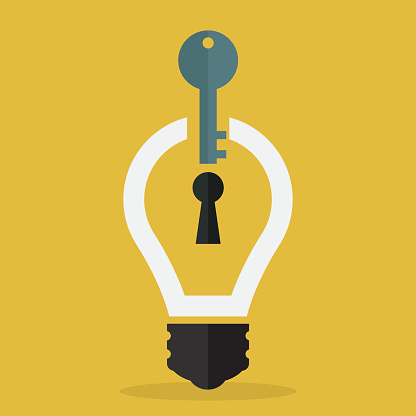 As we’ve been learning all throughout this series, Jesus regularly modeled an invitational, relational and restorative posture towards those with whom He interacted. Our goal has been to learn how we too can be invitational, relational and restorative in terms of our approach to the world around us, seeing God work through us in increasing measure.
God desires an abundant flock, a full banquet table, and therefore His call is expansive; He desires a response. 
He calls and invites, leading all those who respond, whether of the pen of Israel or not. 
He does not desire to physically force people to follow, to arm bar individuals to His table; His invitation is both direct and gracious, but an invitation nonetheless.
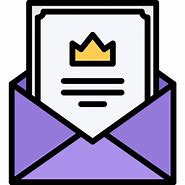 INVITATIONAL
Jesus speaks of “my sheep – his sheep” implying intimate relationship.
Jesus does not relate to us by “white hat” supervision, but “dwells” with us to develop familiarity, which results in greater respect for and closer connection to Him and breeds great trust. 
Those who belong to Jesus, those whom He knows and who know Him, follow Jesus because they know His voice – they know Him – and they trust in His leading because of established relationship, as both Saviour and Comforter,                      Lord and friend to us.
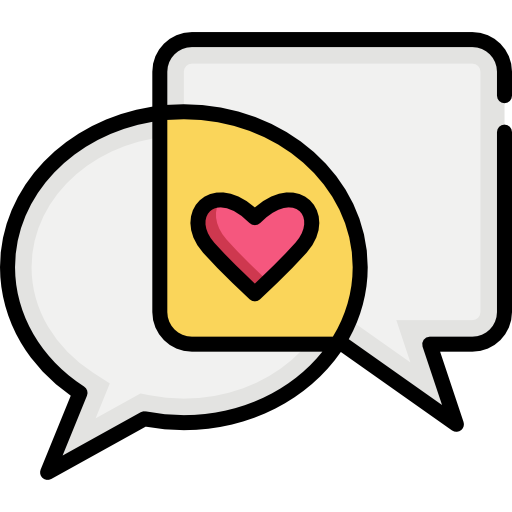 RELATIONAL
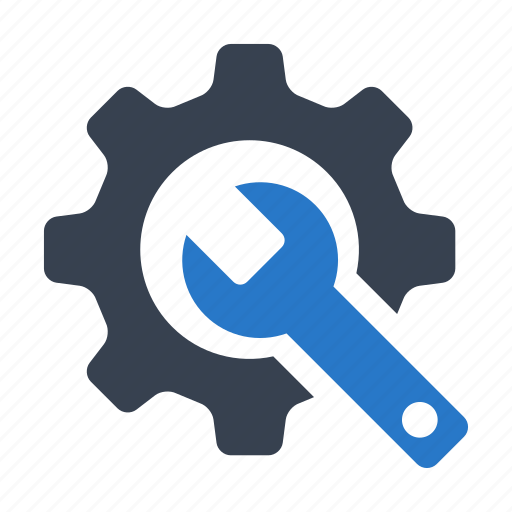 In following Jesus, His flock “will come in and go out, and find pasture ... [and] have life, and have it to the full” (John 10:9-10). 
Jesus, our Good Shepherd, pledges to do for those who respond to His invitation to follow Him. He promises to lead us in a way that results in our salvation, our restoration and an experience of full life.
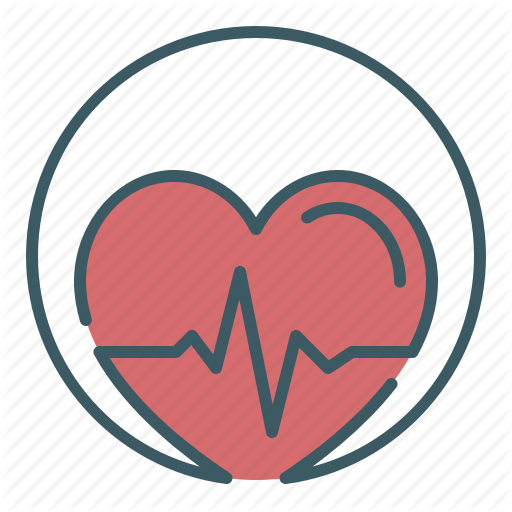 RESTORATIVE
Not only does the Good Shepherd dwell amongst His flock – becoming “one” with the sheep, if you will – and not only does He lead them toward complete restoration, but He does all of this by laying down His life for the sheep. 
Jesus strikes a sacrificial posture towards His sheep, remaining obedient even to death to create an accessible way for all He calls to experience fully restored relationship with God the Father.
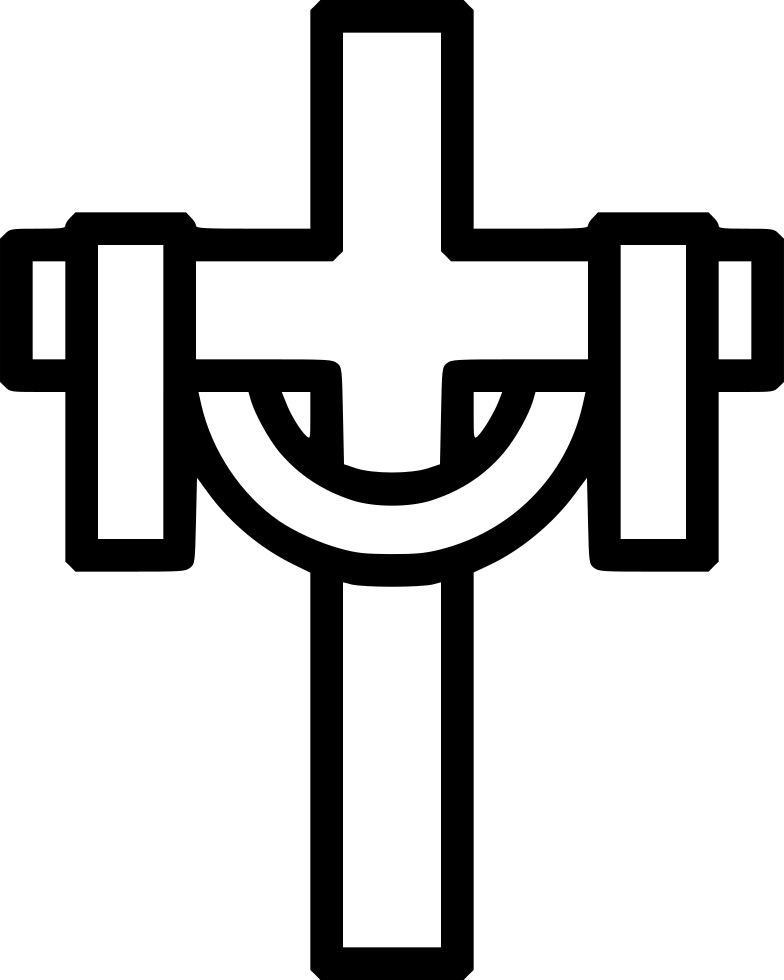 SACRIFICIAL
Am I mimicking Jesus’ invitational, relational, restorative and sacrificial posture to those around me with the intent that doing so might point them to faith in Jesus? 
Am I an inviting person? Do I share space well with others? Do we, on a whole, put out a “come and see” sort of vibe or do we embody a “go away” air to our being?  
How willing are we to truly engage in “dwelling” relationship with one another?
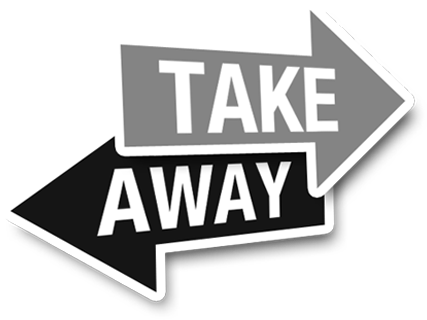 Am I a build them up sort of person within the church or am I right now serving to tear others down with my words, attitudes and actions?
What we might be willing to lay down or sacrifice – tangible things, preferences, desires – in order to see others built up in the name of Jesus. What of our life might we lovingly give for others?
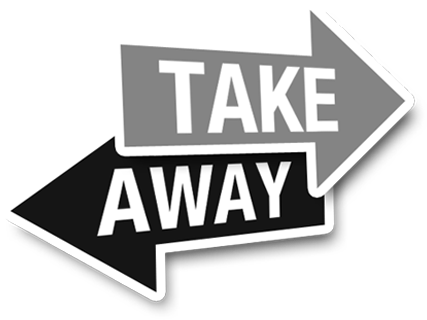 Might we be a people who know the voice of our Good Shepherd, a people who have experienced His invitational, relational, restorative            and sacrificial presence in our lives. 
Might we also replicate really well the way Jesus interacted with others. 
Might we truly become an invitational, relational, restorative and sacrificial people; a people by whose posture others see Jesus. 
Might we point to Him in all that we do and might we engage in                     “come and see” relationships with others walking with others as                             the take one step closer to Jesus. 
Might we extend the same invitational, relational, restorative and sacrificial posture in our relationships with one another as we                                  ourselves have received from Jesus.
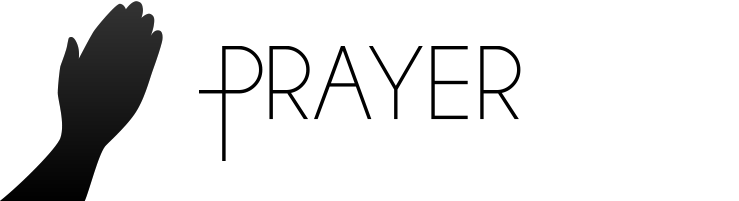